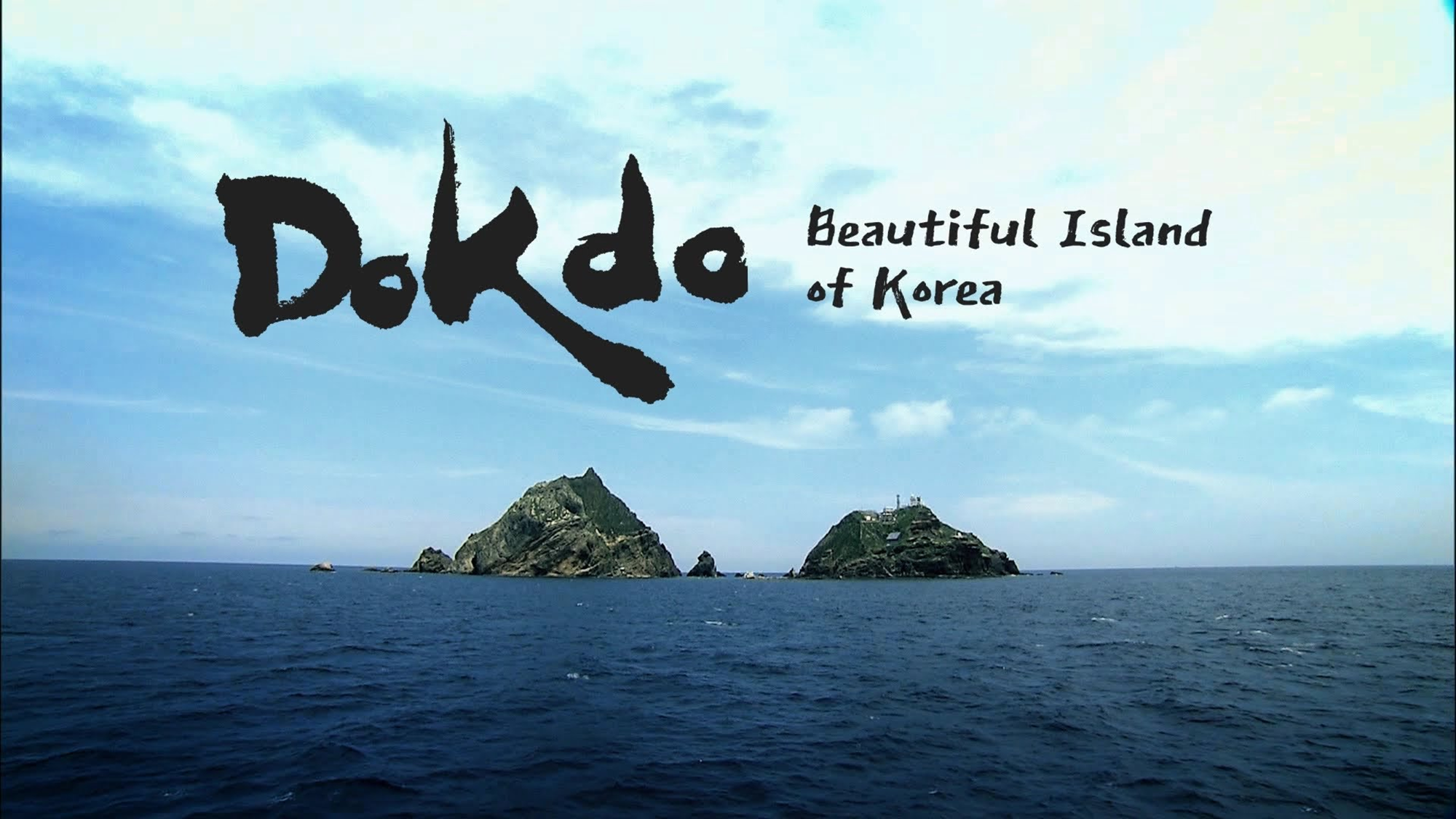 17세기 에도 막부의 독도 영유권 확립
21702218 권대환
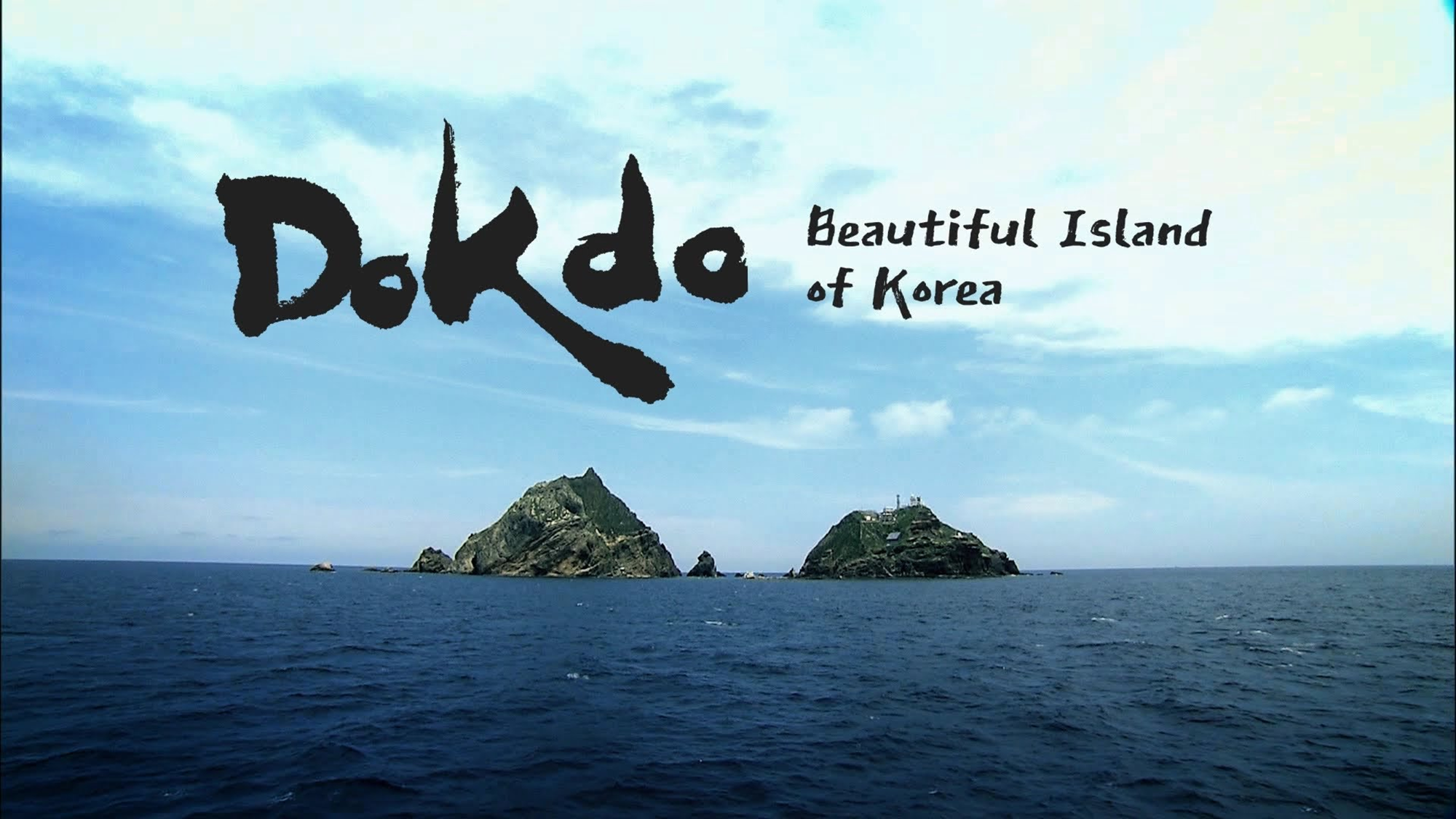 목차
유래
지리적 근거
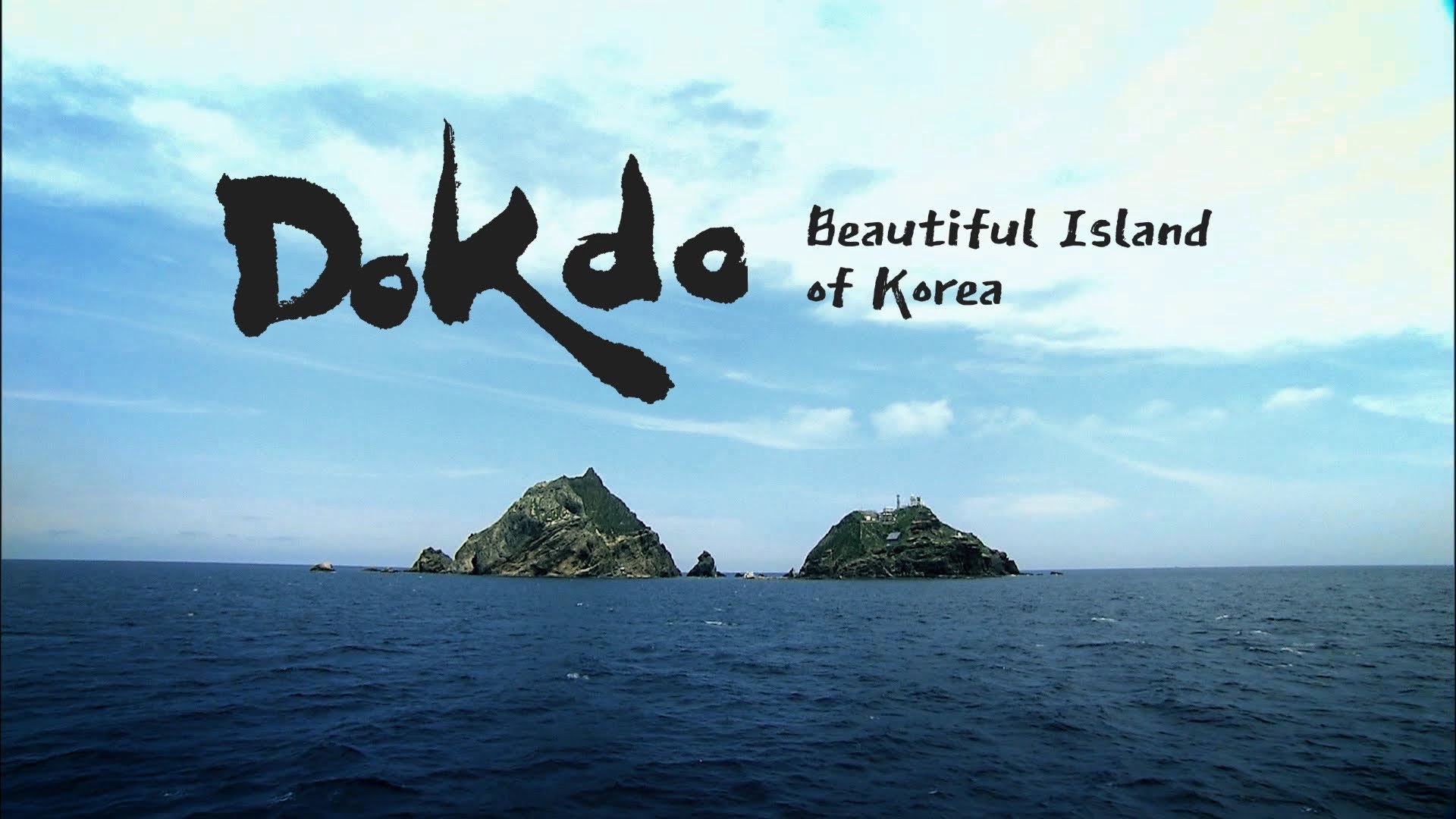 1618년
오야 진키치(大谷 甚吉)  무라카와 이치베(村川 市兵衛)
전복 채취, 강치(바다사자) 포획, 수목 벌채
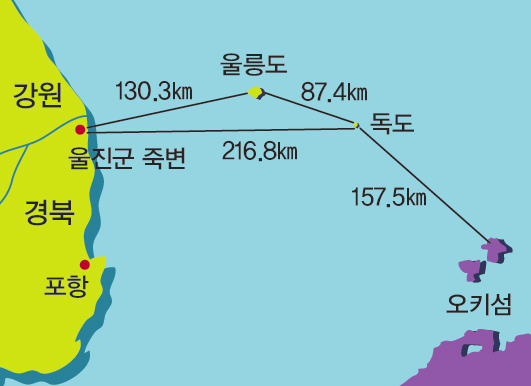 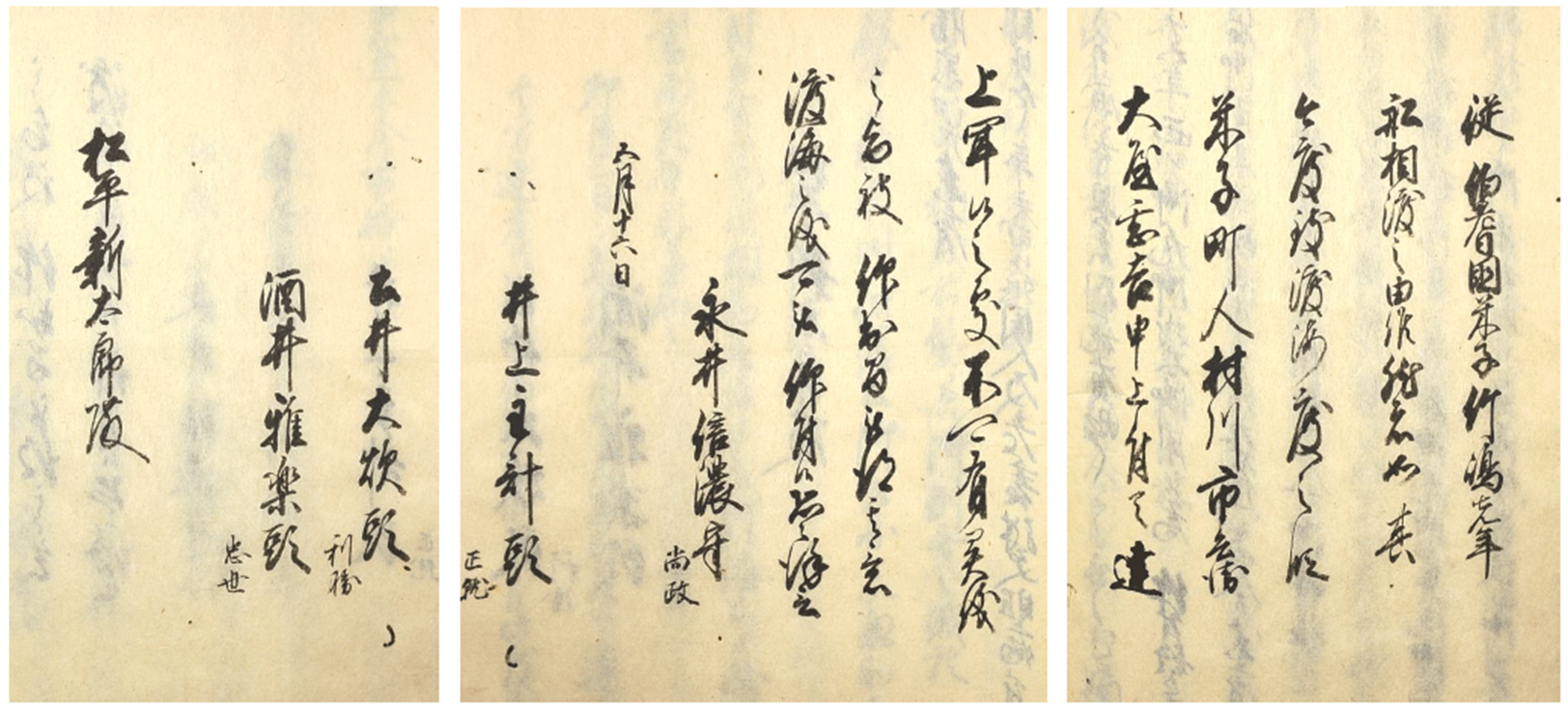 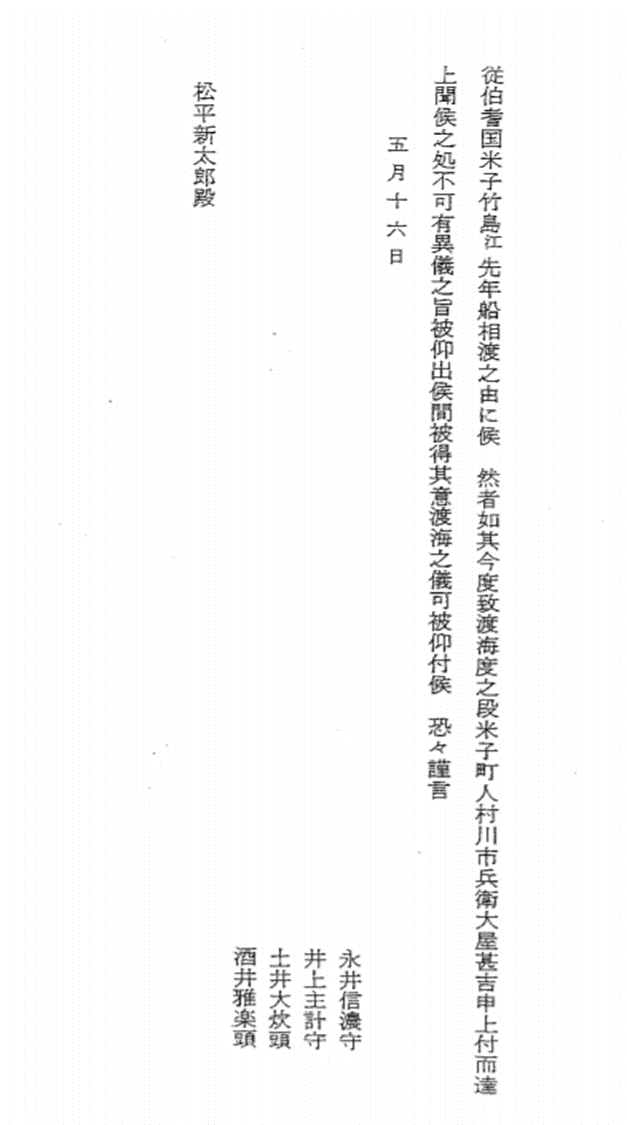